SIGMOD New Researcher Symposium Panel: “The mentor-mentee relationship”
Hank Korth
Lehigh University
Wikipedia
Mentor was the son of Alcimus or Anchialus or Heracles and Asopis. In his old age Mentor was a friend of Odysseus who placed Mentor and Odysseus' foster-brother Eumaeus in charge of his son Telemachus, and of Odysseus' palace, when Odysseus left for the Trojan War.

When Athena visited Telemachus she took the disguise of Mentor to hide herself from the suitors of Telemachus' mother Penelope. As Mentor, the goddess encouraged Telemachus to stand up against the suitors and go abroad to find out what happened to his father. When Odysseus returned to Ithaca, Athena appeared briefly in the form of Mentor again at Odysseus' palace.

Because of Mentor's relationship with Telemachus, and the disguised Athena's encouragement and practical plans for dealing personal dilemmas, the personal name Mentor has been adopted in English as a term meaning someone who imparts wisdom to and shares knowledge with a less experienced colleague.
Mentorship: formal \/ ~formal?
There has been a trend towards formalizing mentorship:
Organizations
University committees (I’m on one)
The Ph.D. workshop at this conference
Was informal in the “good old days”  (back when we sat in the cold and wrote assembly code on punched cards)
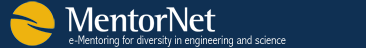 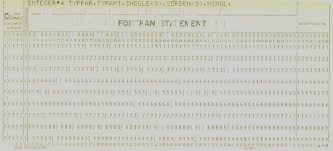 You can learn from anyone
Be observant
Talk to people
Get to know people and get to be known

Don’t restrict yourself to “official” mentors!
No one has all the answers
And that includes me!

Sometimes knowing the right question is more important than knowing the right answer

Often there is no single right answer
Only bad ones to be avoided
Formal Mentoring
For new researchers the advisor/advisee relationship is the key mentoring relationship



Focus on it first but develop a richer mentor network over time
Evolving Mentoring Relationship
Initially: how to get started, “socialization”
Later: Advisor directs, advisee works
Still later: Partners in scholarship
Still later: Advisee launches off (perhaps tentatively) in new directions
Finally: Independence
When is a student done?
“How do I do that?” --- Not Done!!
“What should I do next”? --- Not Done!!
“That’s done, here is what I am doing now” --- Getting Closer!!
“I’ll never finish my dissertation: I’ve got to do ~~~~ and ~~~~~ and ~~~~~ and …”  ---  Great!  Time to write up what you’ve done, get out, and set your own agenda!!!!!
Looking beyond your advisor
Your research community is larger than your advisor’s CV
Find informal mentors to expand your reach:
Theory students, find a systems mentor
Systems students, find an apps mentor
Data analysis students, find a systems mentor
Know when to cut your losses
Not every mentoring relationship works
Personalities
Interests change
Bad students
Exploitive advisors
Don’t give up easily,  but don’t get stuck in a bad relationship
Advisors: know when to say its time for a new advisor
Students: bad situations are hard, see comments on having many mentors
Questions, Comments???
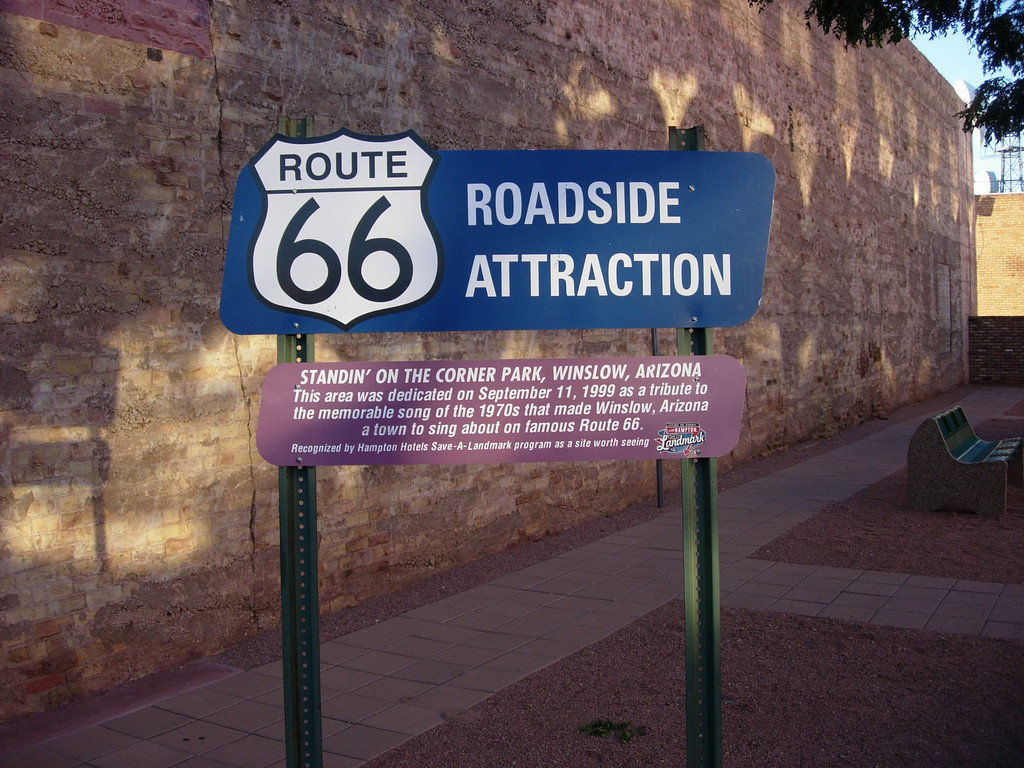